WELCOME
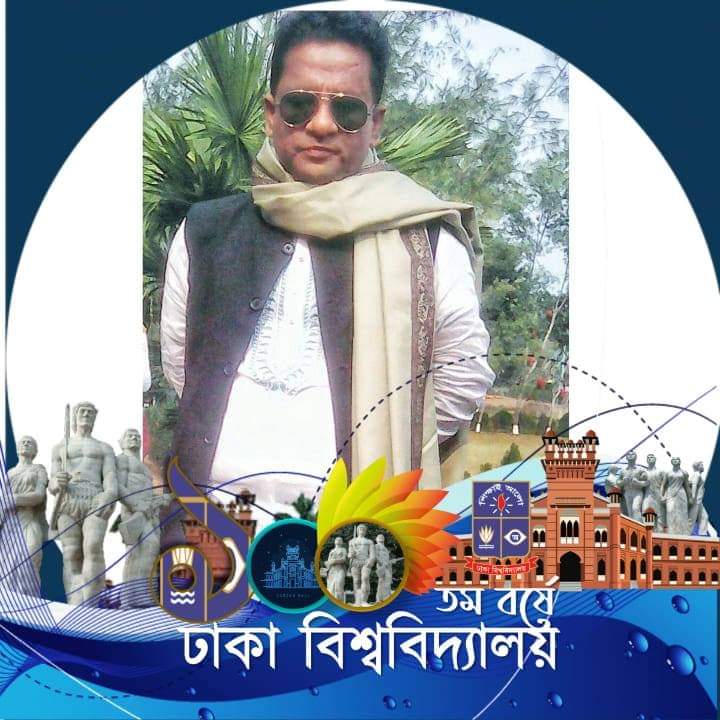 শিক্ষক পরিচিতি
দেওয়ান মোঃ শফিকুল ইসলাম
                    সহকারী অধ্যাপক (সমাজকর্ম বিভাগ)
আটিয়া মহিলা মহাবিদ্যালয়
দেলদুয়ার, টাঙ্গাইল।
মোবাইলঃ 01792-636476
ইমেইলঃ dewaniswr87@gmail.com
পাঠ পরিচিতি
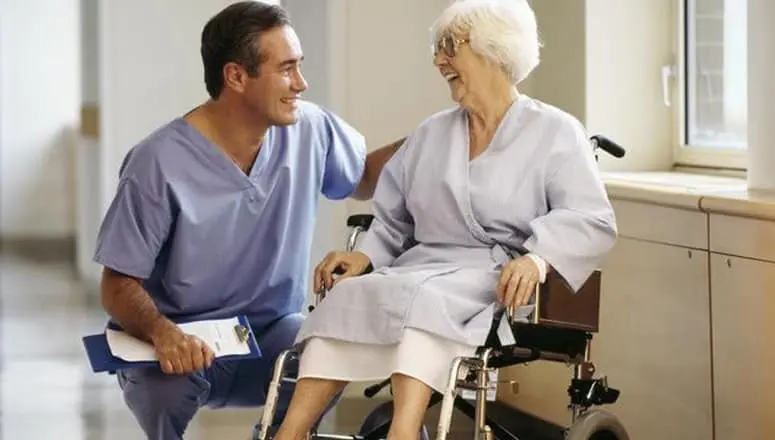 শ্রেণী- একাদশ
বিষয়- সমাজকর্ম প্রথম পত্র 
৬ষ্ঠ অধ্যায়- সমাজকর্ম পদ্ধতি
তারিখঃ ১৮-০১-২০২১ খ্রীঃ  
সময়- ১০.০০ ঘটিকা
পাঠ ঘোষণা
সমাজকর্ম  পদ্ধতি
পাঠ উপস্থাপনা
সমাজকর্ম পদ্ধতির ধারণাConcept of Social Work Method
সমাজকর্ম পদ্ধতি সম্পর্কে জানার জন্য পদ্ধতি প্রত্যয়টি  বিশ্লেষণ করা প্রয়োজন।
সুশৃঙ্খল উপায়ে কোনো কাজ সম্পাদনের প্রক্রিয়াকেই পদ্ধতি বলা হয়।
H.B.Trecker বলেন- ‘‘পদ্ধতি হলো কোনো লক্ষ্যার্জনে একটি সচেতন প্রক্রিয়া এবং সুপরিকল্পিত উপায়।”
সমাজকর্ম পদ্ধতির Social Work Method
ব্যক্তি, দল ও সমষ্টির সমস্যা সমাধান, প্রতিরোধ, নিয়ন্ত্রণ ও উন্নয়নে পেশাগত সেবা প্রদানের লক্ষ্যে সমাজকর্মীগণ যেসব কৌশল বা পন্থা অবলম্বন করে থাকেন তাই সমাজকর্ম পদ্ধতি।
ড. আব্দুল হাকিম সরকারের মতে- ‘’যেসব কর্মপন্থা বা কর্মপ্রক্রিয়ার মাধ্যমে সমাজকর্মের জ্ঞান, দক্ষতা এবং নীতিমালা ব্যক্তি, দল ও সমষ্টির সমস্যা সমাধানে সাহায্য করার ক্ষেত্রে সমাজকর্মী প্রয়োগ করে থাকেন, সেসব সুশৃঙ্খল কর্মপ্রক্রিয়ার সমষ্টিই সমাজকর্ম পদ্ধতি।”
সমাজকর্ম পদ্ধতির ধরণTypes of Social Work Method
সমাজকর্ম পদ্ধতি
মৌলিক পদ্ধতি
সহায়ক পদ্ধতি
ব্যক্তি 
সমাজকর্ম
দল 
সমাজকর্ম
সমষ্টি 
সমাজকর্ম
সমাজকর্ম 
প্রশাসন
সমাজকর্ম 
গবেষণা
সমাজকর্ম 
কার্যক্রম
সমষ্টি 
সমাজকর্ম
সমষ্টি 
সমাজকর্ম
ব্যক্তি সমাজকর্মের ধারণা 
Concept of Social  Case Work
পেশাদার সমাজকর্মের অন্যতম মৌলিক পদ্ধতি হছে ব্যক্তি সমাজকর্ম।
ব্যক্তি সমাজকর্ম হলো ব্যক্তিকেন্দ্রিক সমস্যা সমাধানে সমাজকর্মের একটি পদ্ধতি। এ পদ্ধতি সমস্যাগ্রস্থ ব্যক্তির সুপ্ত ক্ষমতার বিকাশ সাধনের মাধ্যমে ব্যক্তির নিজস্ব সম্পদের সর্বোত্তম ব্যবহারের মাধ্যমে ব্যক্তিকে সক্ষম করে তোলা।
W.A Friedlander এর মতে-ব্যক্তি সমাজকর্ম হছে এমন একটি পদ্ধতি যা সমস্যাগ্রস্থ সেবাপ্রার্থীকে এমনভাবে সাহায্য করে, যাতে সে উন্নততর সামাজিক সম্পর্ক ও সামঞ্জস্যবিধানে সক্ষম হয়ে সুখী ও অর্থবহ জীবনযাপন করতে পারে।
ব্যক্তি সমাজকর্মের উপাদান
Elements of Social Case Work
H.H.Perlman ব্যক্তি সমাজকর্মের ৫টি গুরুত্বপূর্ণ  উপাদান চিহ্নিত করেছেন।
1.Person - ব্যক্তি	
2. Problem -সমস্যা		
3. Place	-স্থান 	
4. Professional representative- পেশাদার প্রতিনিধি 
5. Process –প্রক্রিয়া
M.N. Hossain and M. Alauddin এ প্রসঙ্গে কয়েকটি প্রশ্নের অবতারণা করেছেন। এগুলো হলো-
► কার সাহায্যের প্রয়োজন? (Who is needed to help)
► কেন প্রয়োজন? (Why)
► কোথা থেকে দেওয়া হবে? (From Where)
► কার মাধ্যমে দেওয়া হবে? (Through Who)
► কীভাবে দেওয়া হবে? (How)
শিখনফল
পদ্ধতি কী তা ব্যখ্যা করতে পারবে।
সমাজকর্ম পদ্ধতি কী তা ব্যখ্যা করতে পারবে।
ব্যক্তি সমাজকর্ম পদ্ধতি কী তা ব্যখ্যা করতে পারবে।
ব্যক্তি সমাজকর্মের উপাদান ব্যখ্যা করতে পারবে।
মূল্যায়ন
নৈর্বক্তিক প্রশ্নঃ 
সঠিক উত্তরটি খাতায় লিখ-
১। সমাজকর্মের প্রাচীন পদ্ধতি কোনটি?
	ক) ব্যক্তি সমাজকর্ম    	খ) দল সমাজকর্ম
	গ) সমষ্টি উন্নয়ন		ঘ) সমাজকর্ম গবেষণা
২। ব্যক্তি সমাজকর্মের গুরুত্বপূর্ণ উপাদান কয়টি?
	ক) ৩টি			খ) ৪টি
	গ) ৫টি			ঘ) ৬টি
৩। সমাজকর্ম পদ্ধতি প্রধানত কয়টি?
	ক) ২টি				খ) ৩টি
	গ) ৪টি				ঘ) ৫টি
৪। ব্যক্তি সমাজকর্ম  সমাজকর্মের কোন ধরনের পদ্ধতি?	ক) নৈতিক পদ্ধতি 		খ) মৌলিক পদ্ধতি 
	গ) সহায়ক পদ্ধতি 		ঘ) যৌগিক পদ্ধতি 
৫। সমাজকর্ম গবেষণা সমাজকর্মের কোন ধরনের পদ্ধতি? 	 ক) নৈতিক পদ্ধতি 		খ) মৌলিক পদ্ধতি 
	গ) সহায়ক পদ্ধতি 		ঘ) যৌগিক পদ্ধতি
বাড়ির কাজ
ব্যক্তি সমাজকর্মের উপাদানগুলি আগামী ক্লাসে বিশ্লেষণ করবে।
ধন্যবাদ